Souborný katalog ČR jako nástroj a výsledek spolupráce knihoven (nejen v Jihočeském kraji )  - novinky 2014
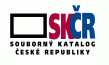 Školení pro knihovny Jihočeského kraje
Nové trendy 
v české katalogizační praxi 
JVK ČR - 19. Listopadu  2014 

PhDr. Eva Svobodová, 
Národní knihovna ČR
Souborný katalog - charakteristika
souhrn bibliografických záznamů fondů knihoven, které se na tvorbě konkrétního souborného katalogu podílejí

podává informaci, ve které ze zúčastněných knihoven se konkrétní dokument nachází

k informaci o umístění dokumentu v určité knihovně slouží  sigla (lokační značka)
Souborný katalog jako nástroj pro …
služby 
	  Kdo má hledaný dokument  ?  Kam si mám zajet, kam poslat obj. MVS ?
	 (uspokojení potřeb uživatele)

katalogizaci 
	  Byl hledaný dokument již zkatalogizován ? 
	  převzetí záznamu (ušetření práce odborníků)

akvizici 
      Byl hledaný dokument již koupen ? 
	 Odebírá tento časopis někdo jiný (mohu odběr zrušit) 
      racionalizace akvizice (ušetření financí)

rešerši
	  Jaké dokumenty vyšly k danému tématu ?
	  závisí na kvalitě záznamů – přítomnost MDT, klíčových slov
Souborný katalog ČR
reálný centralizovaný heterogenní souborný katalog  
na Internetu  dostupný od roku 1995 
na adrese http://skc.nkp.cz (vyhledávání v SK ČR)
na adrese http://www.caslin.cz (informace o SK ČR)
v Národní knihovně ČR http://www.nkp.cz – Katalogy a databáze
Jeden z mnoha v ČR, ale který jiný má :
5.8 milionů záznamů (monografií, seriálů, „speciálů“)
 z 384 knihoven (seriály z cca 700 knihoven)
Co poskytujeme běžným uživatelům?
5
- možnost vyhledat dokument  (i na mobilních zařízeních)
 - možnost zjistit, která knihovna má dokument ve fondu
   	včetně možnosti  zobrazit knihovny/vlastníky na mapě , ověřit, 	zda  je dokument v dané knihovně  právě dostupný (lokální 	záznam) 
 - prohlédnout si obálku knihy, obsah knihy 
    	(využití obálkového serveru / SK ČR též přispívá scany  obálek 
	a obsahů ) a anotaci knihy, pokud je v uvedena v záznamu
-  možnost vytvořit citaci  nebo seznam citací 
-  možnost propojit se do Google Book Search („plný“ text      	dokumentu)
Co poskytujeme běžným uživatelům?
možnost zobrazit plný text (on-line verze), zobrazit digitální kopii ( DG připojena k 15.11.2014 k 112.681 záznamům) 
možnost objednat zhotovení digitální kopie   (EOD)
propojit se ze záznamu časopisu, pokud ho někdo excerpuje – k  bibliografickým záznamům článků    (do báze ANL , nebo přímo do excerpující knihovny)
Knihovníkům SK ČR umožňuje
objednávat  pro uživatele dokumenty prostřednictvím MVS 
on-line editovat  nebo přidávat údaje o vlastnictví dokumentu v SK ČR 
on-line editovat údaje v bázi ADR
on-line připojit údaje o digitalizaci dokumentu  (včetně možnosti požádat o přidělení čísla čnb)
avizovat správci SK ČR  prostřednictvím on-line formuláře chybu v záznamu nebo duplicitnost záznamu v SK
u časopisů připisovat informaci o jejich excerpci
Knihovníkům SK ČR umožňuje
exportovat záznamy z SK ČR ( používá se u seriálů)
stahovat záznamy  za SK ČR přes protokol Z39.50 
    (MARC21  i UNIMARC) 
	 letos snaha o zvýšení aktuálnosti SK ČR pro stahování 	záznamů, denní importy do SK ČR z NK ČR a  JVK ČB  
kontrolovat správnost zpracování záznamů   
	(týká se knihoven, které dodávají záznamy do SK ČR v 	elektronické podobě / vytváření statistik o importech 

Objednat si školení pro knihovny  
o spolupráci se SK ČR (probíhá přímo na pracovištích jednotlivých knihoven) 
doškolování pravidel (AACR2) 
školení o využívaní SK ČR – pro regiony
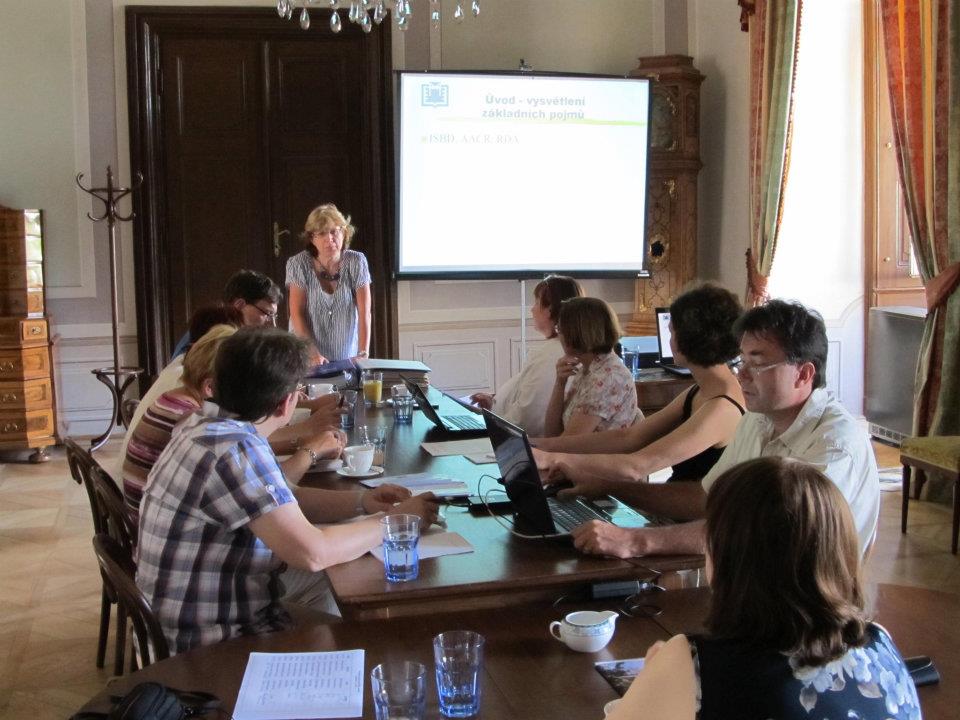 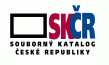 jsme zvyklí … být stále v přechodu
od systému k systému (našeho nebo cizího)
od verze k verzi 
z formátu do formátu (a zpět) 

Přestože se intenzivně věnujeme školení knihoven, stále se potýkáme 
s „různou“ kvalitou záznamů, které stále porovnáváme  a  „marně“ slučujeme  
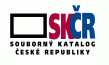 Kvalita záznamů – velice různorodá
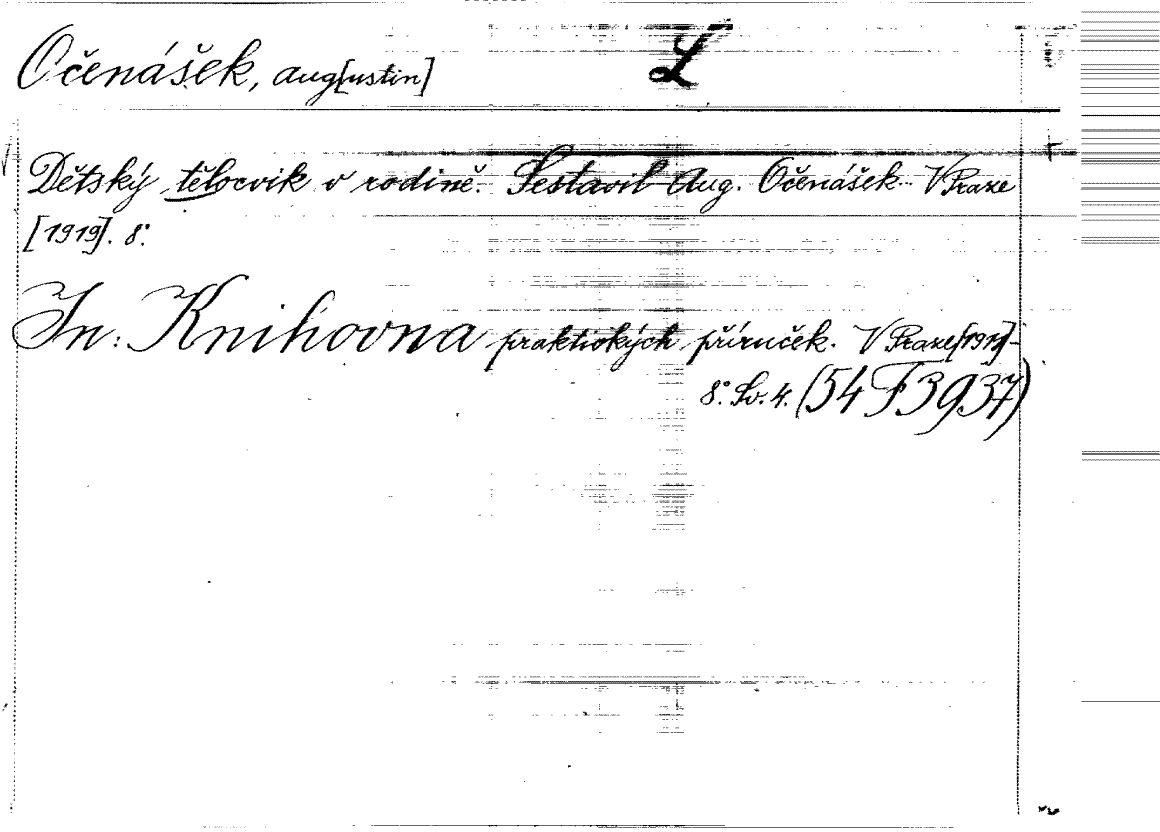 Výsledky retrokonverze
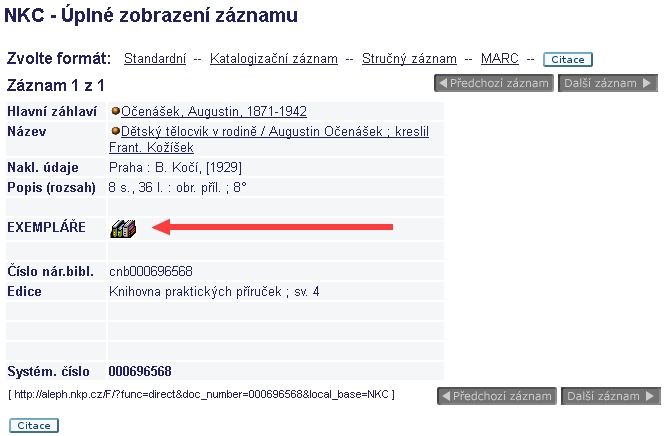 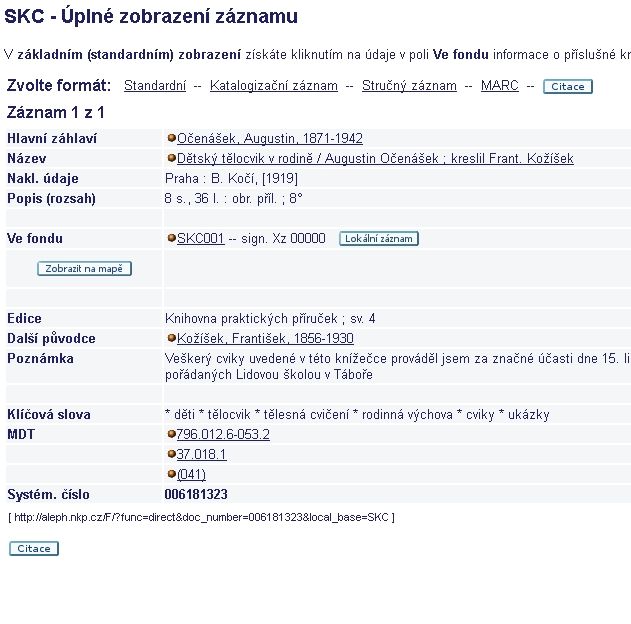 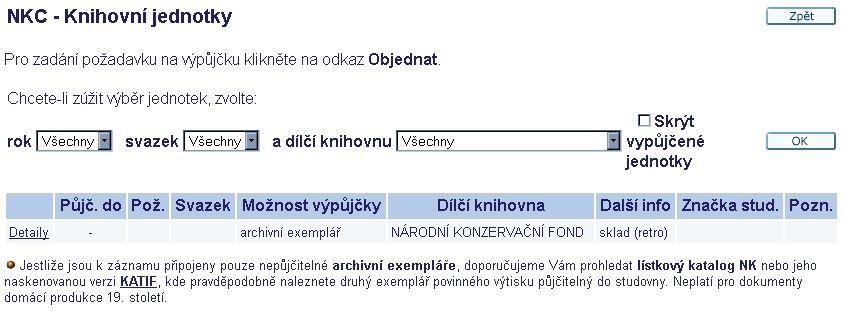 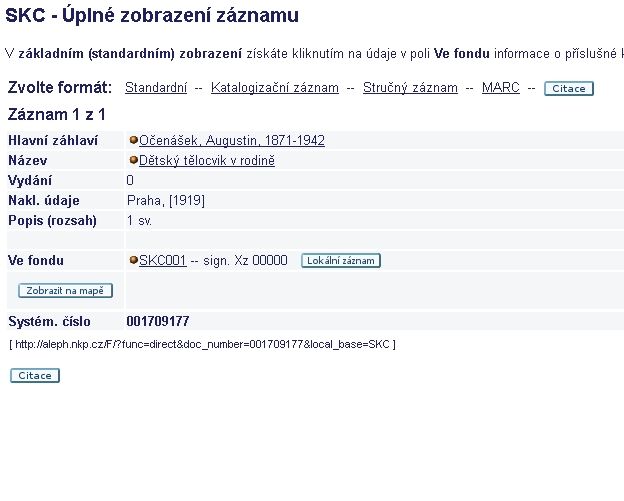 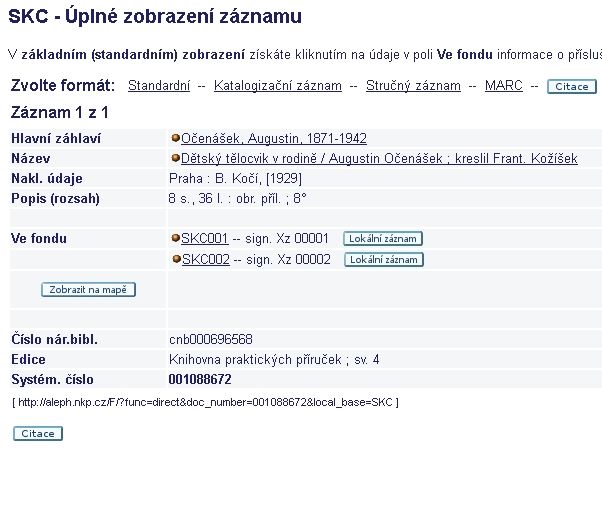 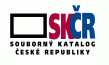 Kvalita záznamů – velice různorodá
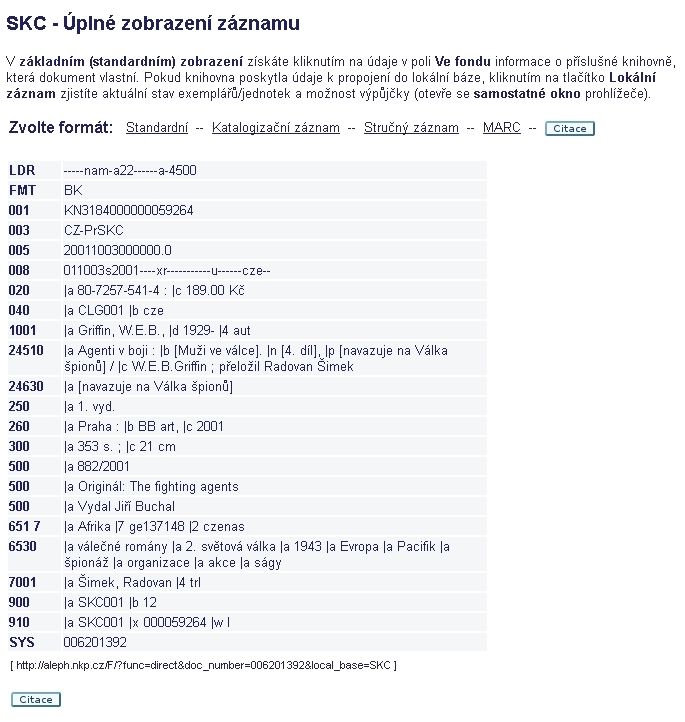 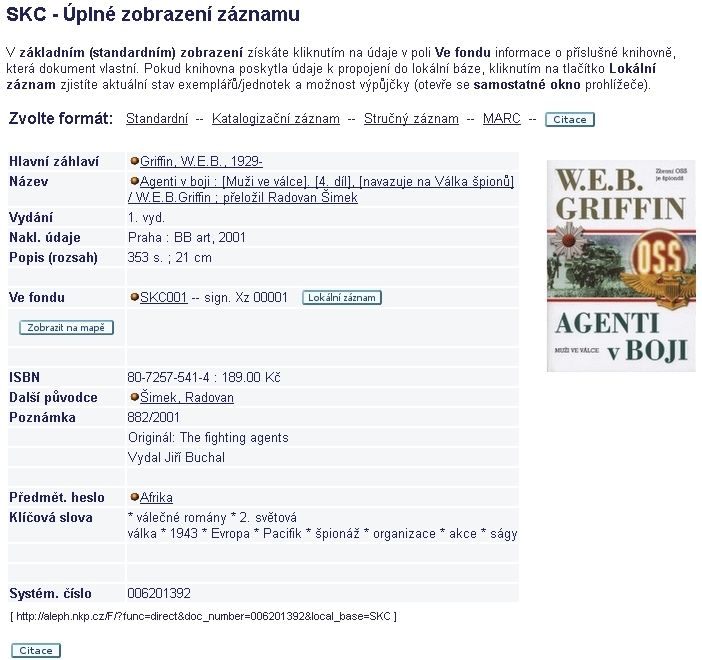 Výsledky retrokonverze 
Běžná katalogizace s knihou v ruce ?
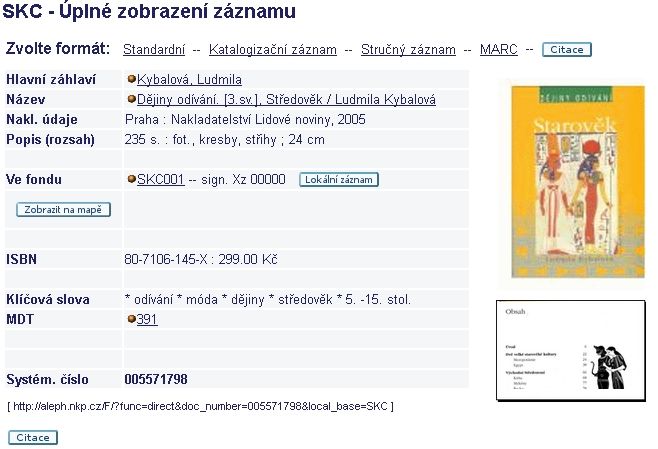 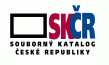 Kvalita záznamů (nová produkce)
LDR    	-----nam-a22------a-4500 
001    	cpk20021123733 
003    	CZ-PrNK 
005    	20131113145739.0 
007    	ta
008    	020904s2002----xr-----g------000-p-cze-- 
015    	|a cnb001123733 
020    	|a 80-7309-057-0 (brož.) 
035    	|a (OCoLC)51191254 
040    	|a ABA001 |b cze 
1001    	|a Seifert, Jaroslav, |d 1901-1986 |7 	jk01110657 |4 aut 
24510    	|a Jablko z klína ; |b Ruce Venušiny ; Jaro, 	sbohem / |c Jaroslav Seifert 
250    	|a 1. vyd. 
260    	|a Praha : |b Levné knihy KMa, |c 2002 
300    	|a 216 s. ; |c 17 cm 
4901    	|a Edice českých autorů 
655 7    	|a česká poezie |7 fd133958 |2 czenas 
655 7    	|a výbory |7 fd133853 |2 czenas 
70012    	|a Seifert, Jaroslav, |d 1901-1986. |t Ruce 	Venušiny 
70012    	|a Seifert, Jaroslav, |d 1901-1986. |t Jaro, 	sbohem 
830 0    	|a Edice českých autorů (Levné knihy KMa)
Standardy pro spolupráci se SK ČR
výměnný formát MARC 21 / UNIMARC výhledově opustíme
standard pro jmenné zpracování - ISBD
pravidla pro jmenné zpracování - AACR2 od 1.4.2015 RDA
pro věcné zpracování - notace MDT , Konspekt
Instrukce - stanoví strukturu a obsah  minimálního záznamu  pro SK ČR / nebo doporučeného záznamu	
		k dispozici od počátku sběru
		tištěné monografie (1994 návrh, 1996 schválení)
		speciální dokumenty (1998 návrh, 1999 schválení)
		tištěné seriály (1998 návrh, 1999 schválení)
Aktuální info o MZ: http://www.caslin.cz/spoluprace/standardy/standardy-pro-souborny-katalog-cr/
Nová kat. pravidla RDA  vyžadují MARC 21
Informace k MARC 21  najdete na : http://www.nkp.cz/o-knihovne/odborne-cinnosti/zpracovani-fondu/katalogizacni-politika/katalogizacni-politika/marc21-soubor

konzultace ke konverzím  Vám poskytne : Mgr. Edita Lichtenbergová   ( edita.lichtenbergova@nkp.cz )

SK ČR může knihovnám nabídnout kontroly výsledků konverze dat z UNIMARC do MARC21 ( případě zájmu kontaktujte  : eva.svobodova@nkp.cz )
MK ČR  - finanční podpora konverze do MARC21 (v roce 2014 v rámci druhého kola VISK3)
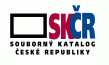 Minimální záznam pro SK ČR
Minimální záznam RDA/MARC 21 pro textové monografické zdroje : http://www.nkp.cz/o-knihovne/odborne-cinnosti/zpracovani-fondu/katalogizacni-politika/minimalni-zaznam-rda-marc-21-pro-textove-monograficke-zdroje
Doporučený záznam : http://www.nkp.cz/o-knihovne/odborne-cinnosti/zpracovani-fondu/katalogizacni-politika/Doporzaznam_RDA_opr.pdf

na minimálním záznamu pro seriály a speciální druhy dokumentů se pracuje
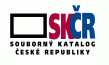 Pracovní skupina pro SK ČR
Prezentace z Pracovní skupiny pro SK ČR a zápis  jsou dostupné na adrese :
http://www.caslin.cz/pro-uzivatele/folder.2006-09-19.5764354832/rok-2014/
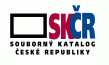 … ze zápisu PS pro SK ČR
Záznamy zpracované do 31. 3. 2015 budou do SK ČR přijímané výhradně zpracované podle AACR2. 
Od 1. 4. 2015 budou nové záznamy (katalogizované s knihou v ruce) přijímány do SK ČR  zpracované i podle RDA.
Při deduplikaci budou upřednostňovány záznamy Národní knihovny ČR, záznamy dalších knihoven dle kvality.
Záznamy z retrokonverze budou až do jejího skončení přijímány v AACR2 – bezpodmínečně zasílané zvlášť a speciálně označené.
UNIMARC pro RDA nevyhovuje. Formát UNIMARC bude SK ČR podporovat pouze po přechodné období (Přechodné období : 12 měsíců od zavedení RDA do české katalogizační praxe). 
Záznamy, které budou do SK ČR po 1.4.2015  dodány v RDA, nebude SK ČR schopen vydávat ke sdílení v UNIMARCu v uspokojivé kvalitě.
Doplnění konverze polí záznamu MARC 21 <> UNIMARC v souvislosti se zavedením katalogizačních pravidel Resource Description and Access (RDA)
UNIMARC > MARC21 v průběhu roku 2014 (stav k 14.11.2014)
Pokud knihovny mění formát , je potřeba, aby tuto změnu  avizovala správci SK ČR a poslala vzorek dat v novém formátu

12 knihoven přispívajících do SK ČR změnilo formát souborů pro dávkové zasílání dat, nebo takovou změnu avizuje. 
Žádné závažné chyby souborů, či záznamů tento přechod zřejmě nepřinesl, testování zatím trvá.
Pořád jsme na jedné lodi
Děkuji za pozornost.